CCSDS Applied To
Remote Sensing Programs

Presentation to NSPO in Taiwan
November 2013
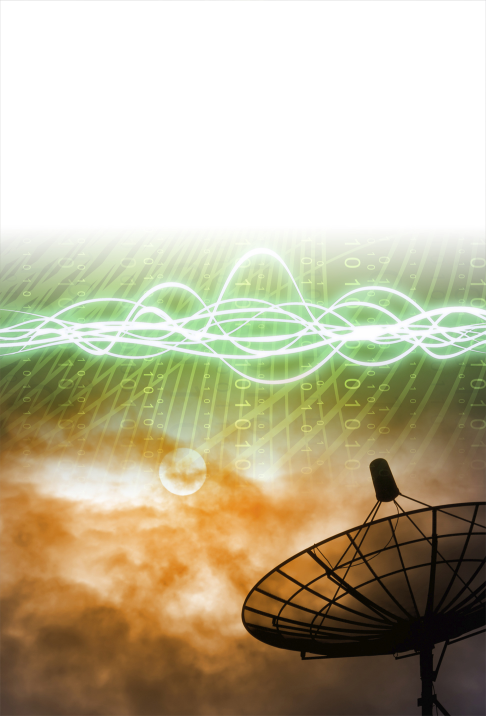 Mike Kearney
CCSDS Chair & General Secretary
NASA MSFC EO-01
256-544-2029
Mike.Kearney@nasa.gov
CCSDS
Advancing Technology
With International Agreements
To Use That Technology
Agenda
CCSDS Background
CCSDS Architecture
CCSDS Areas of Interest to Remote Sensing Programs
Summary
2
[Speaker Notes: Please confirm agenda reflects final changes to document]
CCSDS – Scope and Origins
CCSDS = The Consultative Committee for Space Data Systems
The primary goal of CCSDS is interoperability between communications and data systems of space agencies’ vehicles, facilities, missions and programs.
Of all of the technologies used in spaceflight, standardization of communications and data systems brings the most benefit to multi-agency interoperability.  
CCSDS Started in 1982 developing standards at the lower layers of the protocol stack.  The CCSDS scope has grown to cover standards throughout the entire ISO communications stack, plus other Data Systems areas (architecture, archive, security, XML exchange formats, etc.
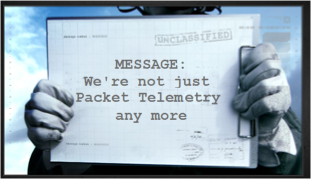 3
CCSDS Overview - Participation
CCSDS – An Agency-Led International Committee
Currently 11 Member agencies
Currently 28 Observer Agencies
Agencies represent 26 nations
Currently 151 Commercial Associates
~160-180 attendees at Spring/Fall meetings
Also functions as an ISO Subcommittee
TC20/SC13 - Space Data & Info Transfer Systems 
Represents 20 nations
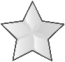 OBSERVER
AGENCIES

ASA/Austria
BFSPO/Belgium
CAS/China
CAST/China
CLTC/China
CSIR/South Africa
CSIRO/Australia
DCTA/Brazil
DNSC/Denmark
EUMETSAT/Europe
EUTELSAT/Europe
GISTDA/Thailand
HNSC/Greece
IKI/Russia
ISRO/India
KARI/Korea
KFKI/Hungary
MOC/Israel
NCST/USA
NICT/Japan
NOAA/USA
NSARK/Kazakhstan
NSPO/Taiwan
SSC/Sweden
SUPARCO/Pakistan
TsNIIMash/Russia
TUBITAK/Turkey
USGS/USA
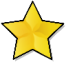 MEMBER
AGENCIES

ASI/Italy
CNES/France
CNSA/China
CSA/Canada
DLR/Germany
ESA/Europe
FSA/Russia
INPE/Brazil
JAXA/Japan
NASA/USA
UKSA/UK
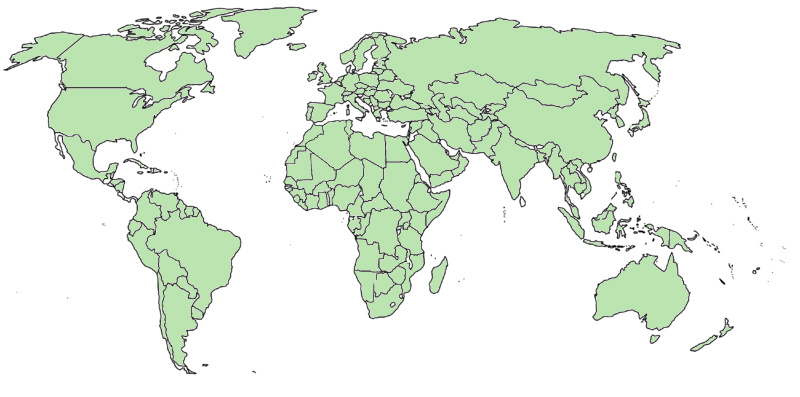 e
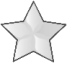 e
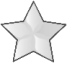 e
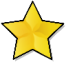 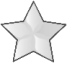 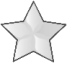 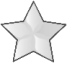 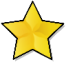 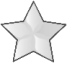 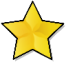 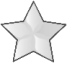 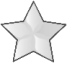 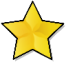 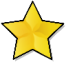 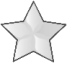 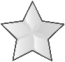 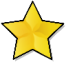 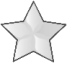 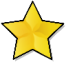 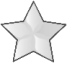 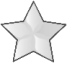 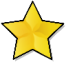 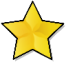 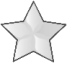 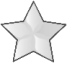 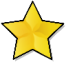 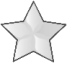 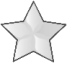 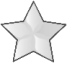 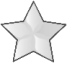 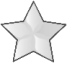 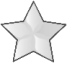 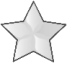 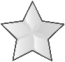 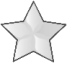 4
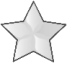 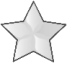 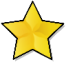 Future Mission Drivers
DRIVERS FOR THE
PAST
PRESENT
FUTURE
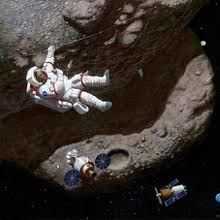 In Situ Exploration

Human Expeditions
Long Duration, High Reliability
Mobile comm protocols
Voice, Video, Medical handling
Onboard Autonomy
Highly integrated ops
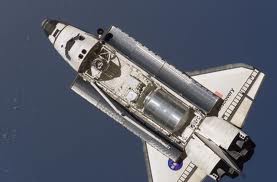 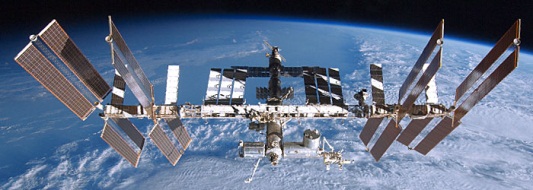 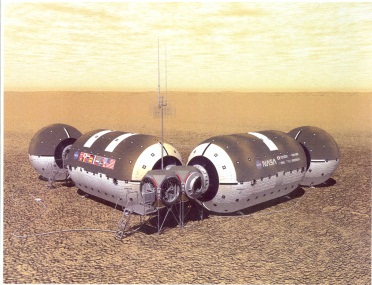 International Space Station 
Adv. Orbital Sys (AOS)
Early DTN Prototyping
Asteroid/Surface Exploration
Autonomy, High bandwidth
Multi-Agency Mission Ops
Shuttle/SpaceLab
CCSDS packets
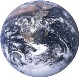 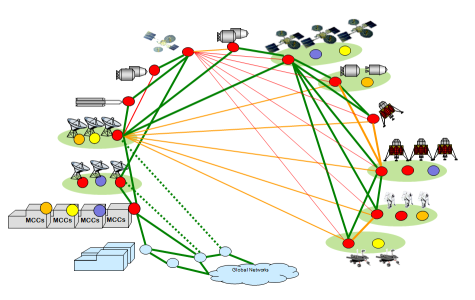 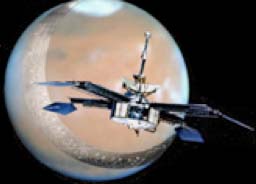 Complex Deep Space Missions

Human or  robotic exploration
Longer Duration 
Mobile comm protocols
Fully automated routing
Network-Managed DTN
Optical Communications
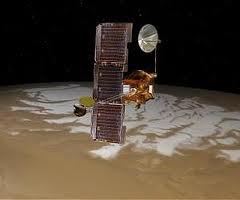 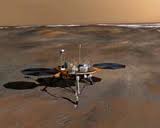 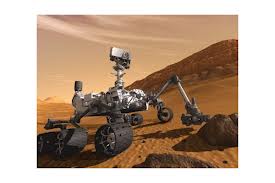 Complex human or robotic 
Scenarios for remote surface missions
Fully automated Space Internetworking
Brief Recon Flyby,
Short-Lived Probes
Direct-to-Earth links
Missions designed for orbital relays,  Longer duration
Orbital Remote Sensing

Long Duration, high bandwidth 
High Spatial, Spectral, & Temporal Resolution
Low Latency Comm
Complex link topologies
SensorWebs for synchronized remote sensing
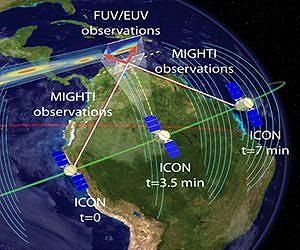 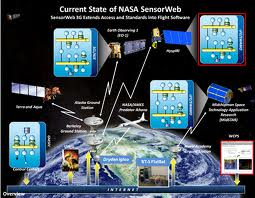 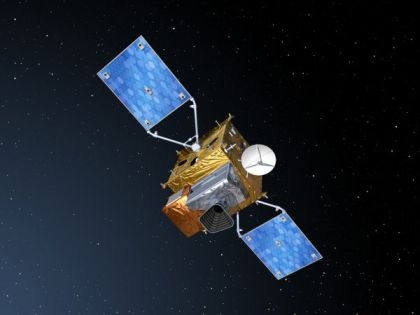 Spacecraft Constellations 
and formation flying
Single-Spacecraft Survey/Sensors
Multi-Discipline and 
Multi-Resource SensorWebs
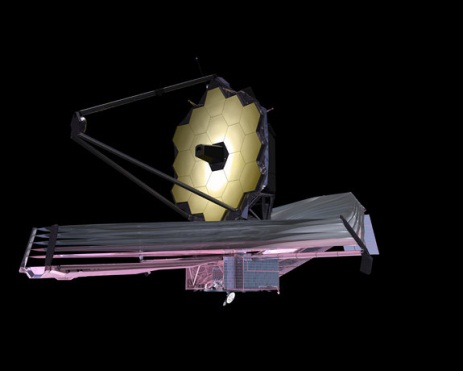 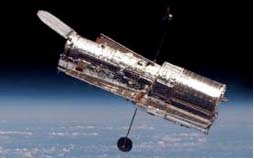 Next Generation Observatories

More Capability
Multiple Spacecraft drive network needs
Even Greater Capacities require new coding schemes
Located Even Farther from Earth
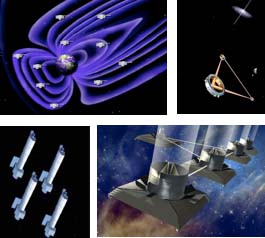 Single-Spacecraft Observatories in LEO
Greater Distances
Higher bandwidth
Next Generation
Observatory Complexes
CCSDS OverviewEnd-to-End Architecture
Systems Engineering
Security
Space Assigned Numbers Auth.
Delta-DOR
Timeline Data Exchange
XML Standards and Guidelines
MISSION CONTROL
CENTER
Typical Mission Profile
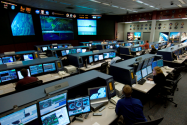 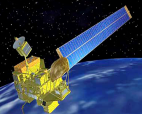 End Users
One Organization’s Assets
Applications/Archives
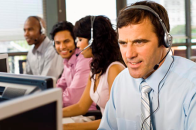 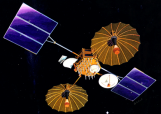 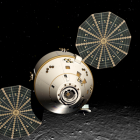 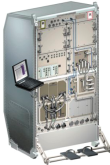 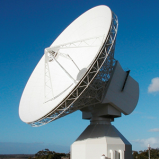 MISSION CONTROL
CENTER
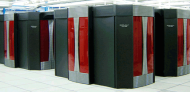 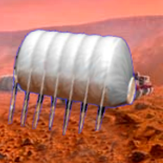 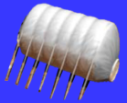 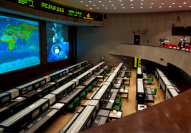 End Users
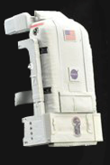 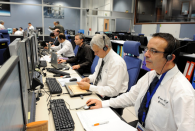 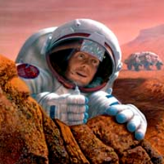 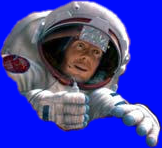 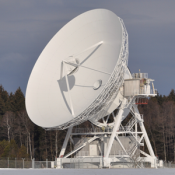 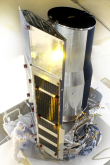 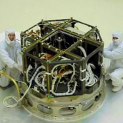 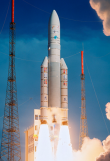 Another Organization’s Assets
Spacecraft Onboard 
Interface Services
Space Link
Services
Cross Support
Services
Space Internetworking
Services
Mission Ops &
Info Mgt Services
RF & Modulation 
Space Link Coding & Sync. 
Multi/Hyper Data Compress.
Space Link Protocols 
Next Generation Uplink
Space Data Link Security
Planetary Communications
Optical Coding and Mod
Onboard Wireless WG
Application Supt Services (incl. Plug-n-Play)
CS Service Management
CS Transfer Services
Cross Supt Service Arch.
Generic Gnd-to-Gnd File Transfer
Motion Imagery & Apps
Delay Tolerant Networking
Voice
CFDP over Encap
CFDP Revisions
Data Archive Ingestion
Navigation 
Spacecraft Monitor & Control
Digital Repository Audit/Certification
Telerobotics
Working Group (producing standards)
Birds-Of-a-Feather stage (pre-approval)
Special Interest Group (integration forum)
Six  Technical Areas,
Twenty-Nine Teams
6
CCSDS Areas of Potential Interest for Remote Sensing Programs
Sys Eng
Security Techniques for All Missions:  Encryption, Key Management, Threats, etc.

SOIS
Spacecraft Design Benefits
Plug-n-Play for Spacecraft Data Busses, Electronic Data Sheets

Space Link Svcs
RF & Mod techniques for more bandwidth efficiencies
Space-adapted Image Compression, Link level security, Optical (laser) comm for both cross-links and space-ground links
CSS
Capabilities to use Comm Assets (antennas) from other agencies and network providers, both transport and automated management

SIS - Space Internet
CFDP = proven onboard file management for remote sensing.  Will be even better when rehosted on DTN (Delay Tolerant Networking).  Voice helps ground comm.  Video (?)

MOIMS
Navigation – Avoid Collisions; Data Archives; SM&C = Service Oriented Architecture approach to MCCs and migration of apps to onboard spacecraft.
Systems Engineering
Security
Spacecraft Onboard 
Interface Services
Space Link
Services
Cross Support
Services
Space Internetworking
Services
Mission Ops &
Info Mgt Services
RF & Modulation 
Space Link Coding & Sync. 
Multi/Hyper Data Compress.
Space Link Protocols 
Space Data Link Security
Optical Coding and Mod
Application Supt Services (incl. Plug-n-Play)
CS Service Management
CS Transfer Services
Generic Gnd-to-Gnd File Transfer
Motion Imagery & Apps
Delay Tolerant Networking
Voice
CFDP over Encap
CFDP Revisions
Data Archive Ingestion
Navigation 
Spacecraft Monitor & Control
7
MultiSpectral Hyperspectral Data Compression
MHDC WG standards of use for Remote Sensing:












future compression standards in the working group include a spectral decorrelating transform that would provide effective lossy and lossless compression of multi- and hyperspectral images. 
We believe that FORMOSAT-5 is implementing CCSDS 122B
Important Scenarios
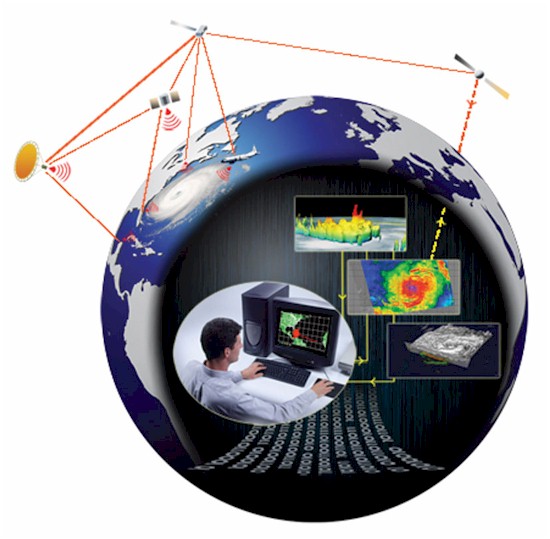 Future SensorWeb Scenario:
Multiple Earth-Observing Satellites utilize automated network communications.
Built on foundation of CCSDS DTN, AMS, and Space Internetworking standards.
Major event (earthquake, volcano) occurs
First observation sends automated signal to all satellites, and they simultaneously observe the event
Contingency Scenarios
Even if your mission does not initially have requirements for international interfaces, you need CCSDS compatibility for emergency support.
We have had two scenarios (XMM-Newton and STRS) where a disabled satellite was rescued with assistance from another agency, because of CCSDS compatibility.
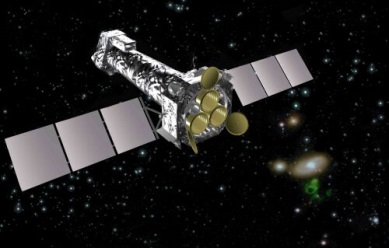 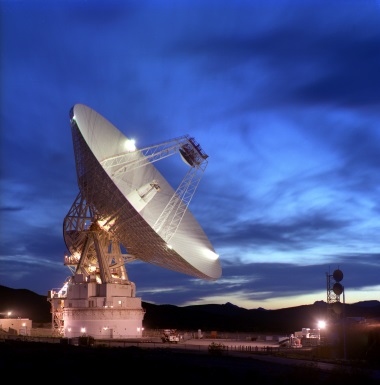 9
CCSDS Summary
As a minimum, Remote Sensing programs should work for maximum CCSDS compatibility with existing, published standards.
Go to www.ccsds.org, click on “Publications”.  
Even better, your programs should have their experts become engaged in the development of new CCSDS standards.
To insure future CCSDS standards meet your needs.
Contribute by telecon and electronic reviews, or even attend meetings.  
Go to www.ccsds.org, click on “CWE”.  
If you don’t see a data or communications standard that you need to promote remote sensing interoperability between agencies, then you can propose a new project to CCSDS.
10